Друзья мои! Я очень рада
Войти в приветливый ваш класс.
И для меня уже награда
Вниманье ваших умных глаз.
Я знаю, надо потрудиться,
Ведь без труда талант не в прок.
Скрестите шпаги ваших мыслей,
Мои соавторы и судьи,
Мы вместе сочиним урок!
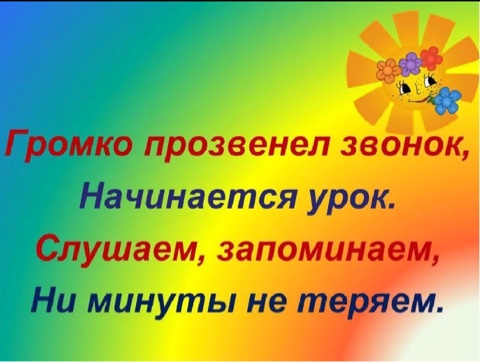 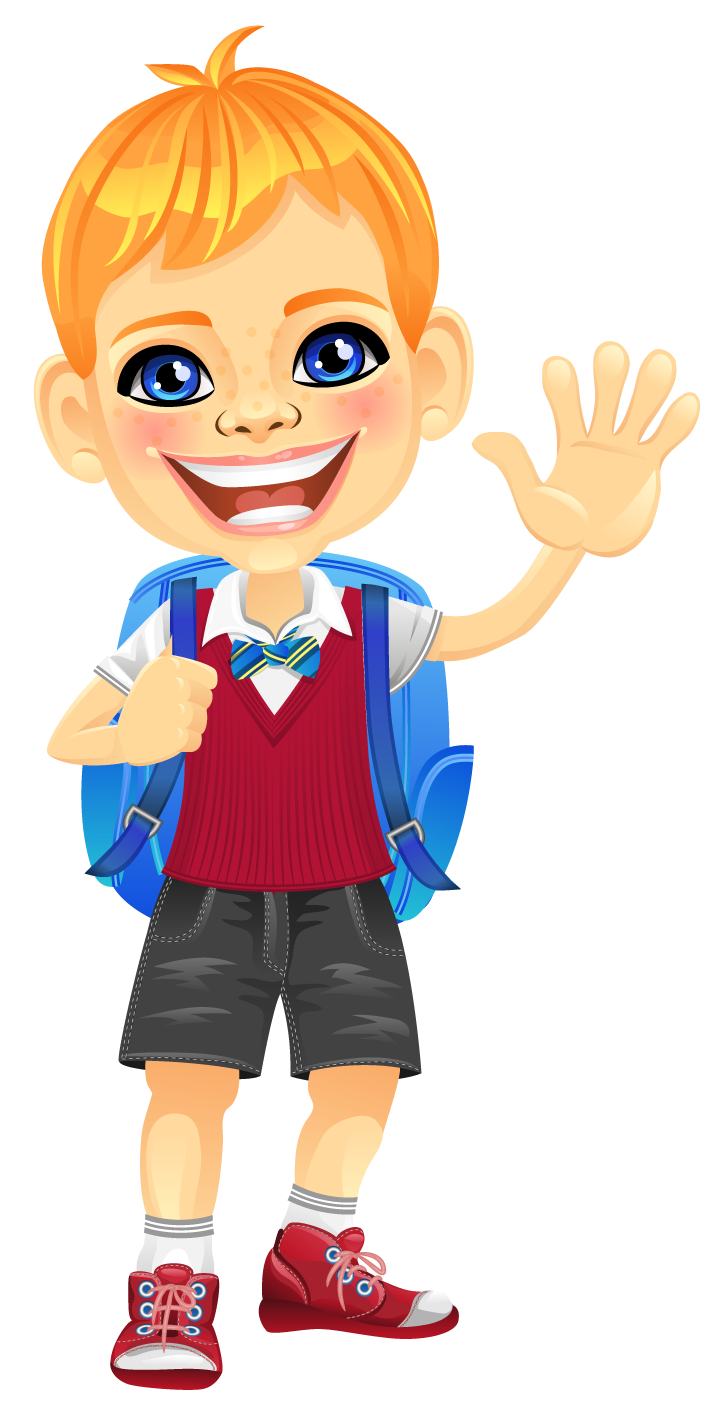 Учебник на столе у вас?
 А ручки и тетрадки? Тогда урок начнём сейчас, Раз всё у вас в порядке. Будьте внимательны,  Послушны, наблюдательны. Чтобы тайны нам познать, Нужно всё серьёзно изучать.
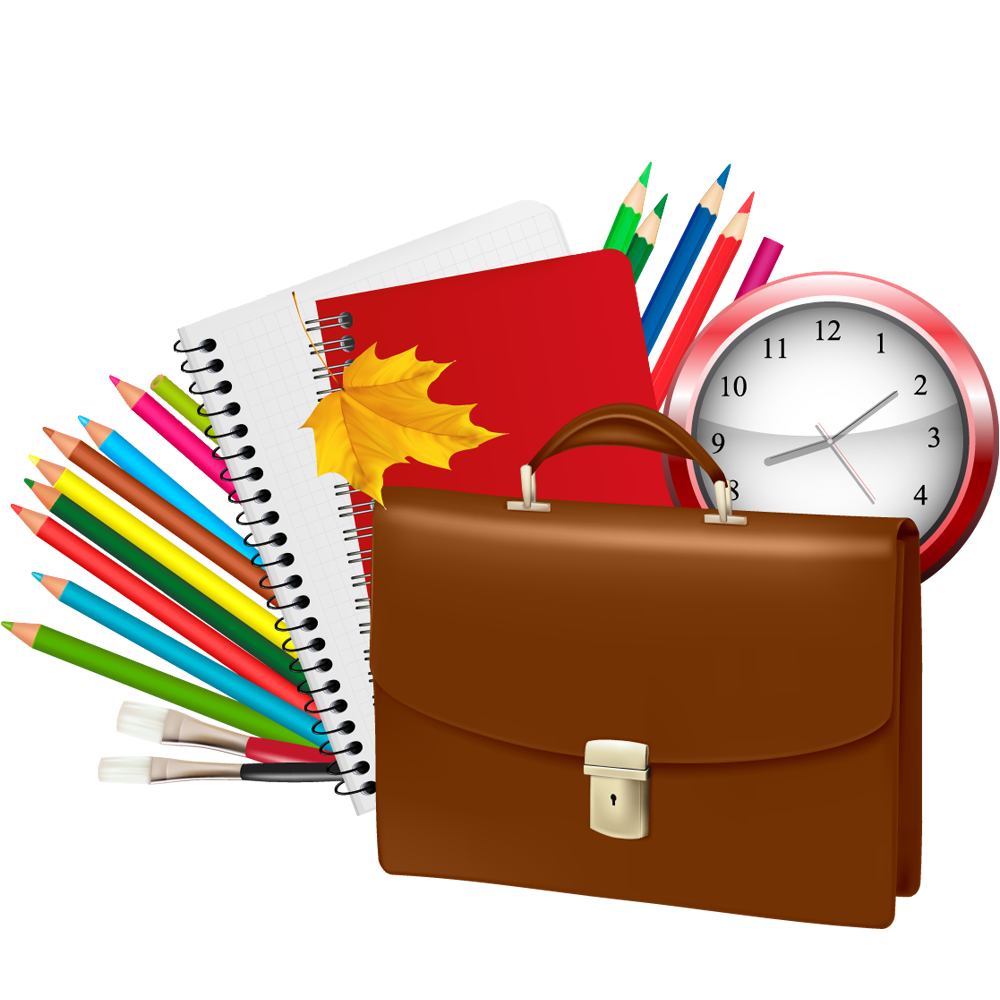 Одна нога здесь, другая там
Смотреть в оба
Работать за троих
В четыре руки
Пять баллов   
                                                                   1.Быстро 
2. Внимательно 
                                                       3. Много 
                                                         4. Вдвоём 
                                                          5.Отлично
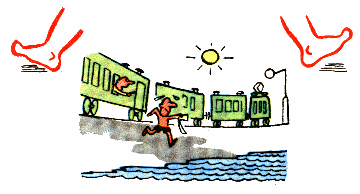 Пятак тебе цена
                          События столетней давности
Что обозначает имя числительное.ЦЕЛИ:
Узнать…
 Учиться…
 Развивать…
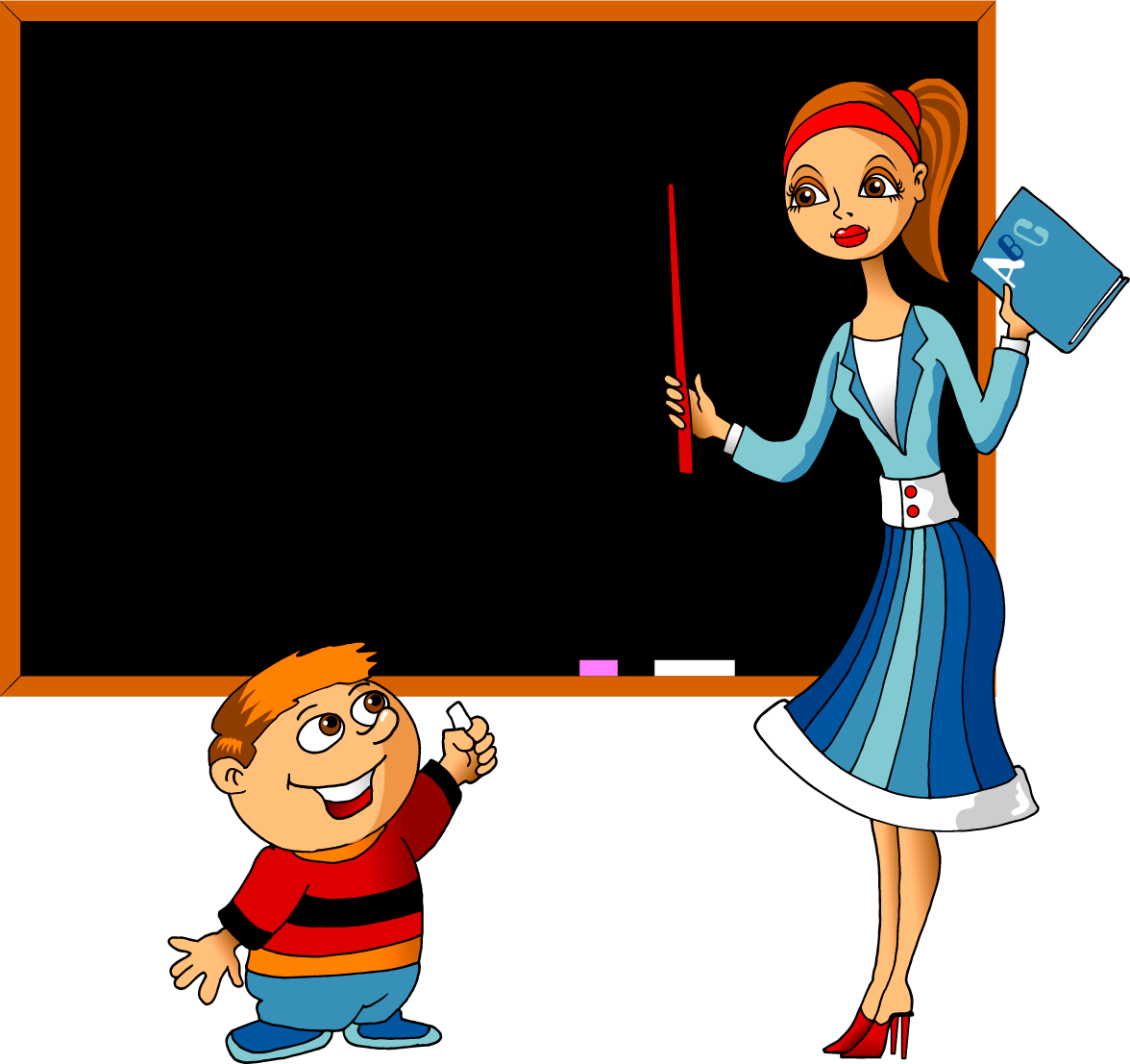 И(с,з)следователь–  
человек, который подвергает
 что-либо научному изучению.
Идёт от практики к теории
 
Теоретик – 
человек, занимающийся 
вопросами теории.
 Идёт от теории к практике
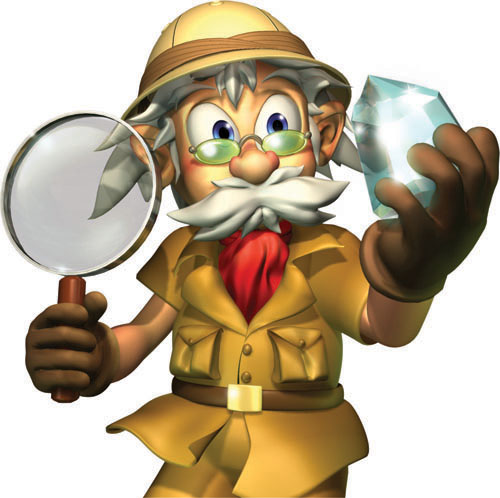 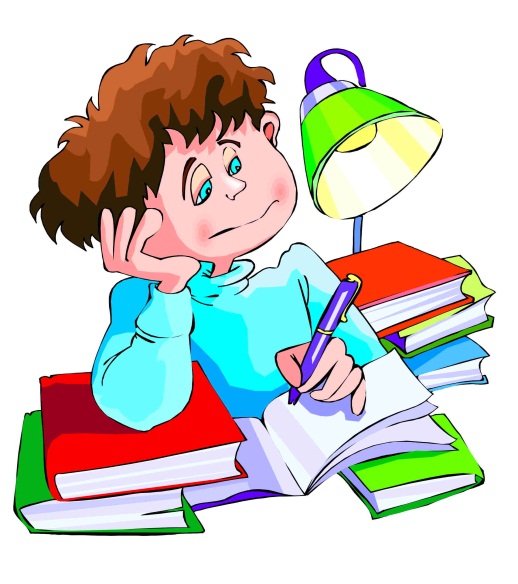 И(с,з)следователь
Сделайте морфемный  и словообразовательный разбор.
Объясните правописание орфограммы.
3. Объясните значение суффикса –тель, приведите 2 примера с этим суффиксом.
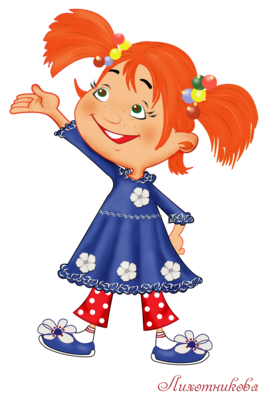 Телеграмма:
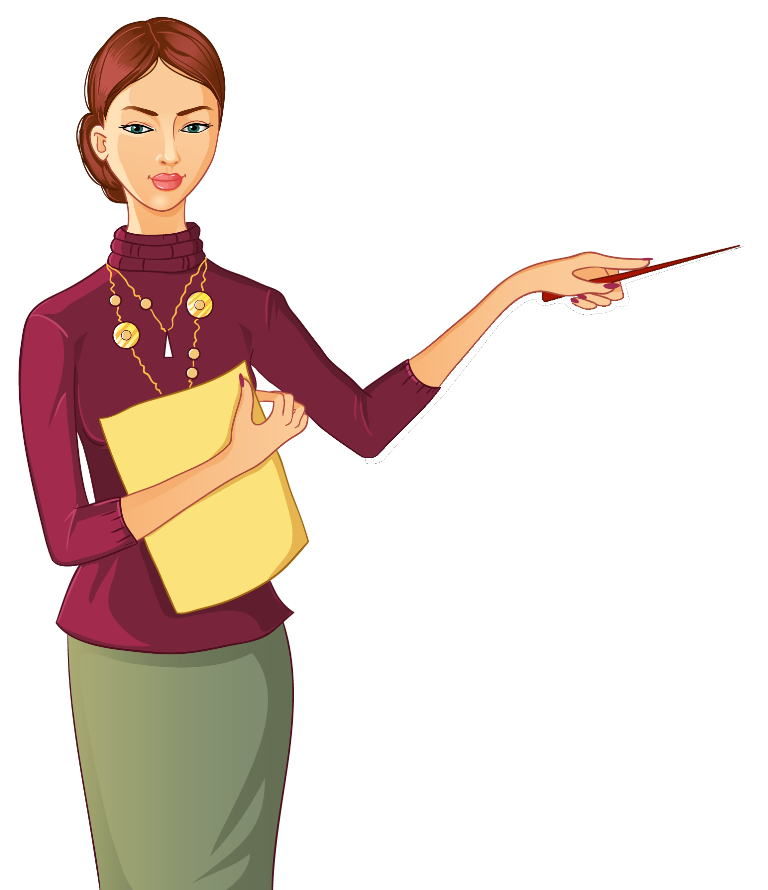 - МОЛОДЕЦ!

                   - НАДО ПОВТОРИТЬ!!

                   - НАДО ПОДУЧИТЬ!!!
1 ряд (исследователи)           2,3 ряды(теоретики)
Стр.126-127 !,  прочитать статью, ответить на вопросы
Прочитать предложения в рабочем листе, выполните задания
Исследователи
Задайте вопросы к выделенным словам.
Какие их этих слов имеют такие морфологические признаки: 
-) ед.ч., м.р., тв.п., полная ф.;
-)ж.р., 1 скл., нариц.;
-) сов.в., изъяв.н., прош.вр., м.р., ед.ч.;
-) им.п.
Сделайте вывод, какой частью речи являются эти слова.
Тройка лошадей мчала меня вдаль.
Я утроил своё состояние 
Я стал трёхкратным чемпионом по плаванию
Три лошади паслись на лугу.

Какой вывод вы можете сделать?
Исследователи
Задайте вопросы к выделенным словам.
Какие их этих слов имеют такие морфологические признаки: 
-) ед.ч., м.р., тв.п., полная ф.  - трёхкратным (прил.);
-)ж.р., 1 скл., нариц. – тройка (сущ.)
-) сов.в., изъяв.н., прош.вр., м.р., ед.ч. – утроил (гл.)
-) им.п. – три (числит.)
Сделайте вывод, какой частью речи являются эти слова.
Тройка лошадей мчала меня вдаль.
Я утроил своё состояние 
Я стал трёхкратным чемпионом по плаванию
Три лошади паслись на лугу.

Какой вывод вы можете сделать?
Теоретики
Выпишите слова, связанные с понятием числа, но не являющиеся числительными.
Чем отличаются имена числительные от других слов, связанных с понятием числа?
Что обозначают имена числительные?
Теоретики
Выпишите слова, связанные с понятием числа, но не являющиеся числительными: десяток, большинство, тонна, дюжина, удвоить, дважды, тройной. 
Чем отличаются имена числительные от других слов, связанных с понятием числа?
     Им. числит. используются при счёте и указывают на количество предметов. 
3. Что обозначают имена числительные?
    Им.числит. обозначают порядок предметов при счёте.
Имя числит.                          Др.часть речи
подпрыгнуть                              присесть
и  хлопнуть
в  ладоши
ФИЗКУЛЬТМИНУТКА
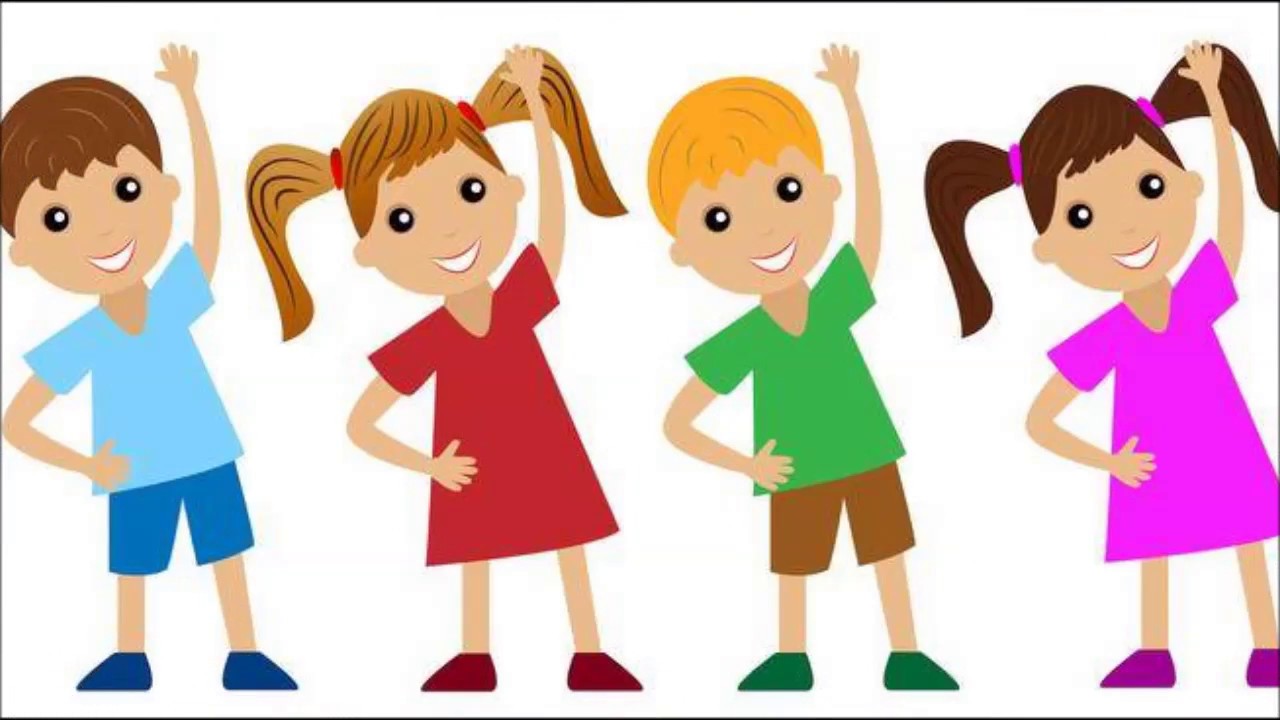 Понял всё, готов к проверочной работе;

не разобрался ( продолжите фразу) в …………………., разберусь сам\ нужна консультация одноклассника\учителя;

ничего не понял, нужна индивидуальная консультация с учителем
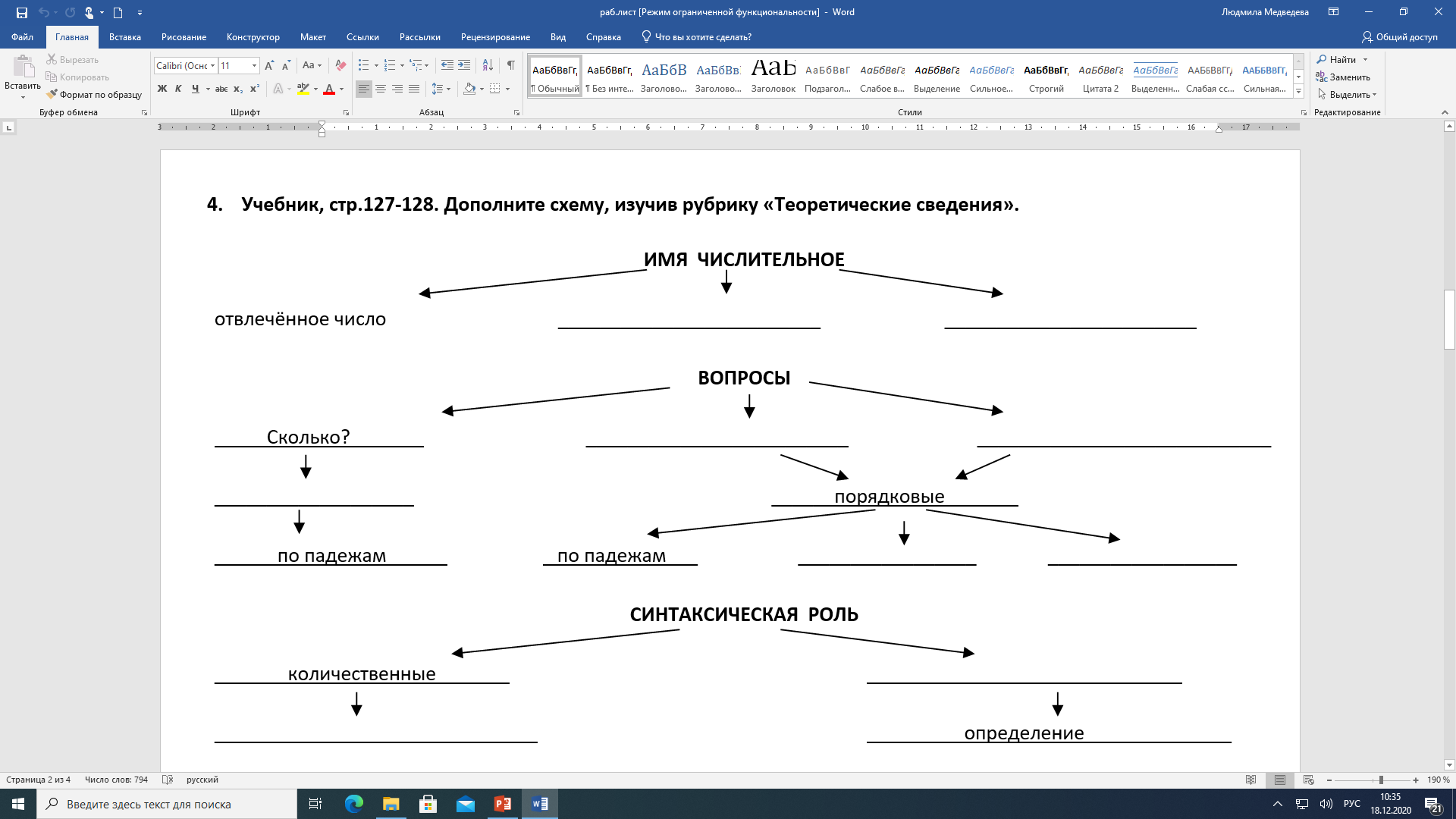 ТЕОРЕТИКИ
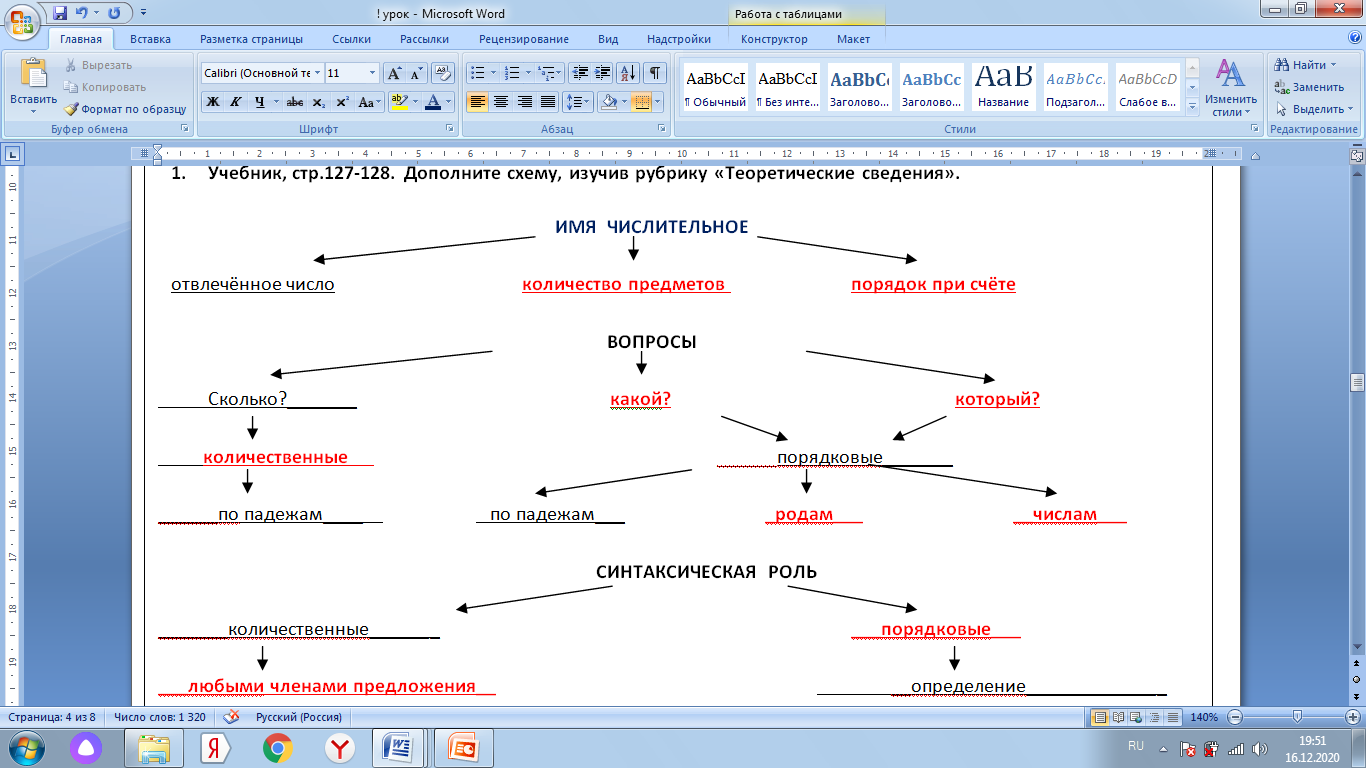 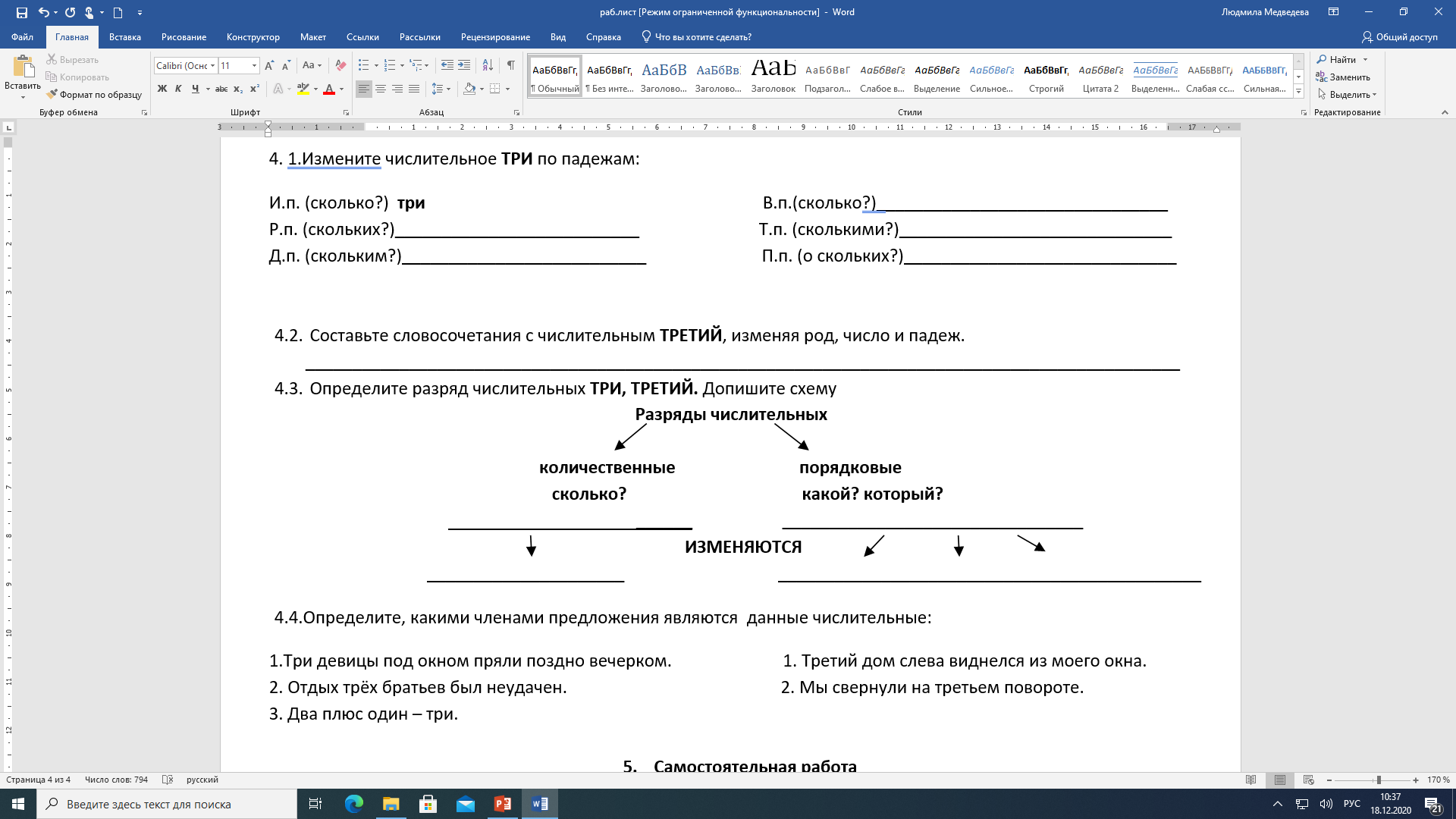 Исследователи
4. 1.Измените числительное ТРИ по падежам:
И.п. (сколько?)  три         В.п.(сколько?) три
Р.п. (скольких?) трёх        Т.п. (сколькими?) тремя                     
Д.п. (скольким?) трём     П.п. (о скольких?) о трёх
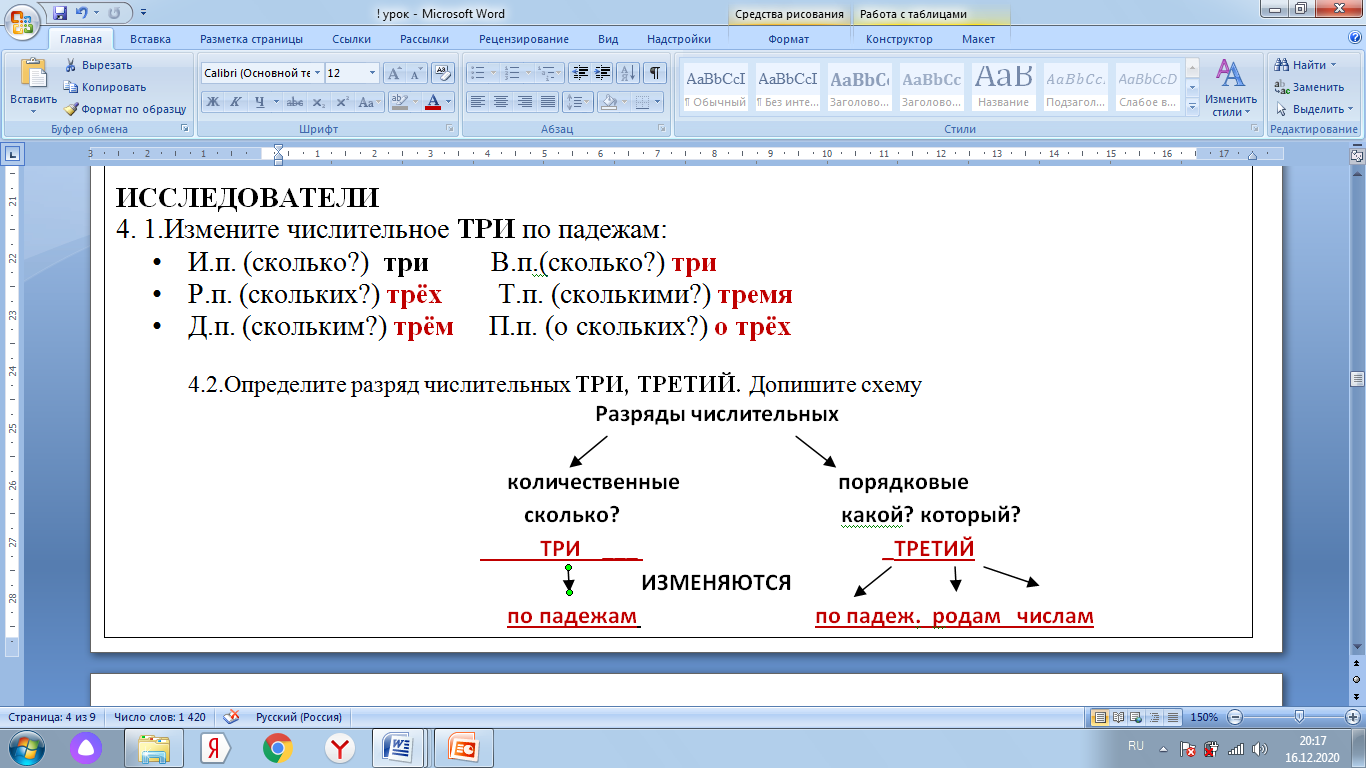 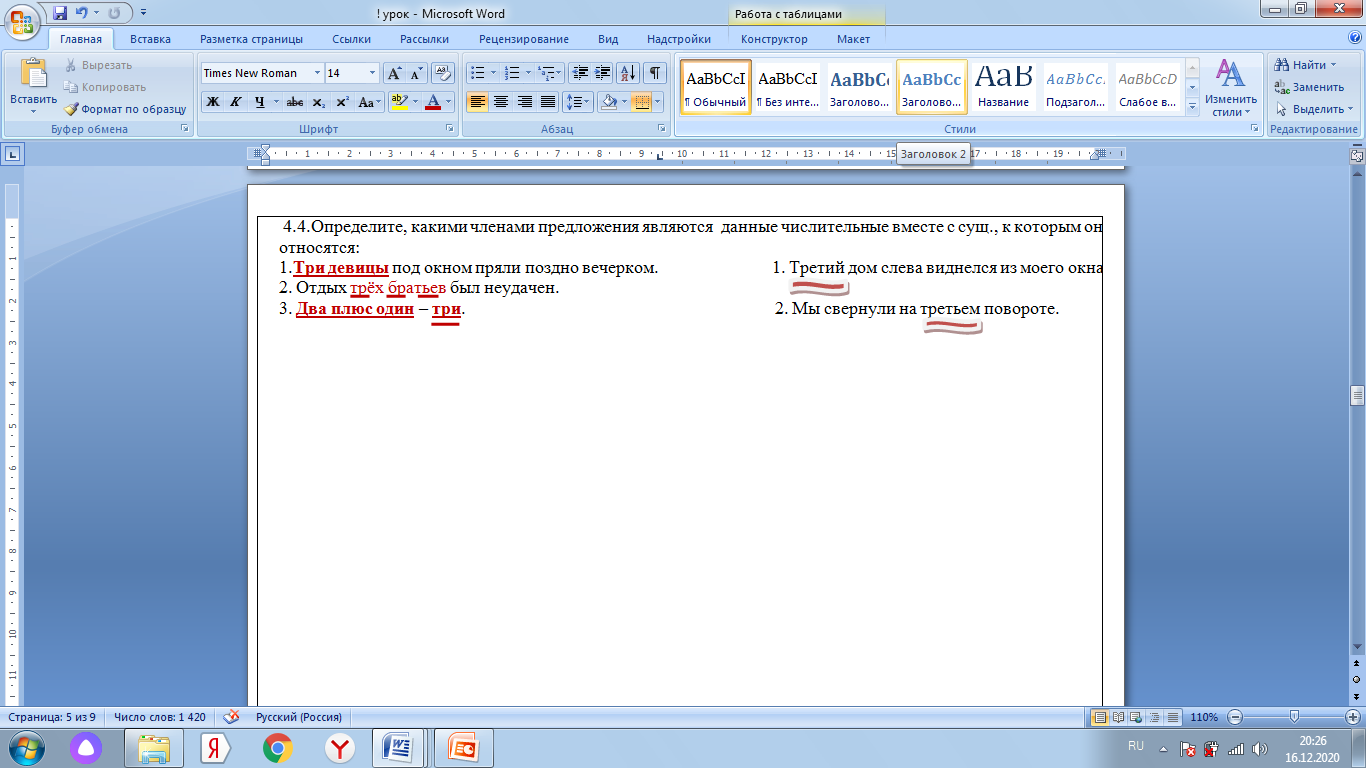 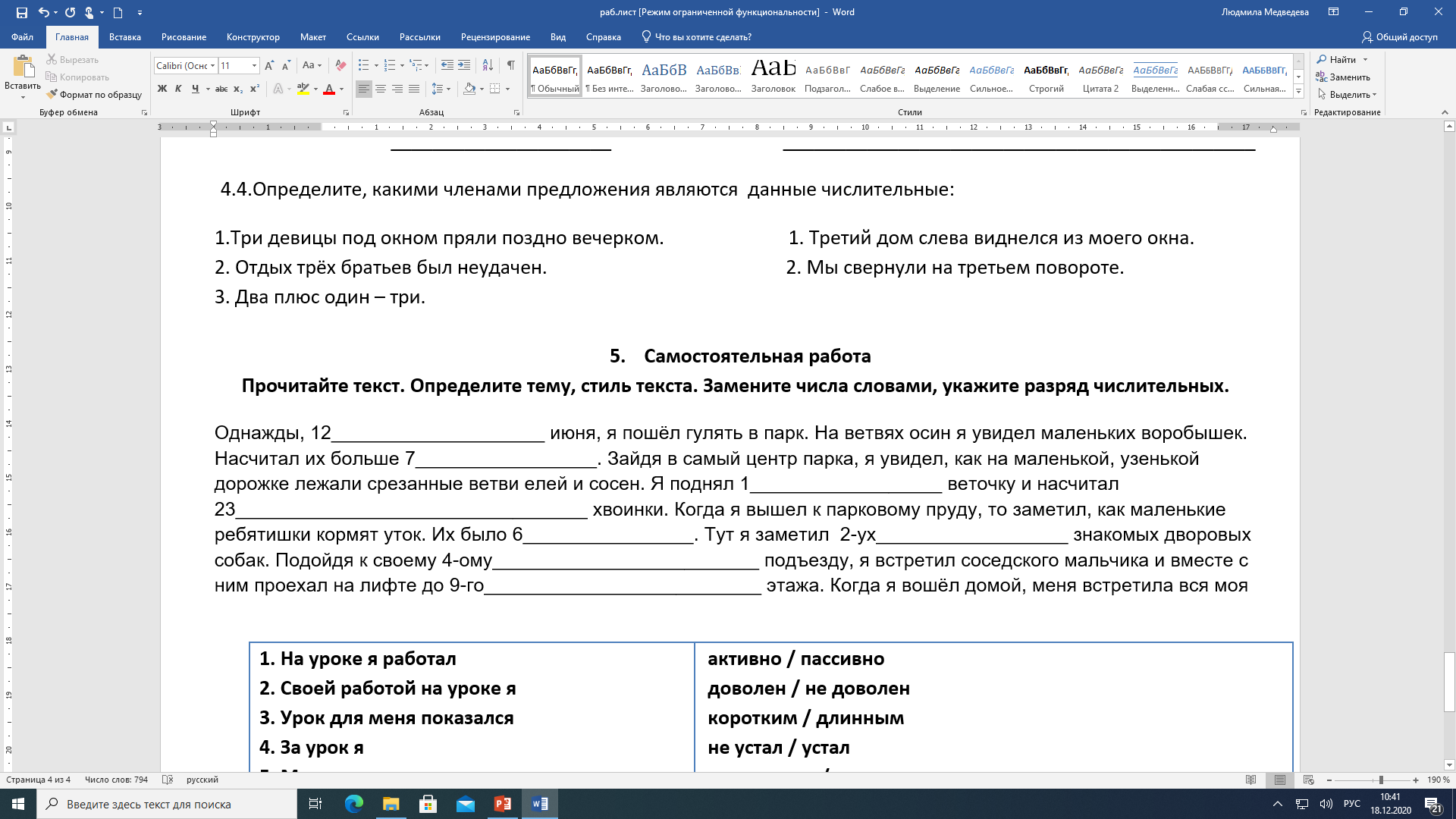 Рефлексия
Сегодня я узнал…
Было интересно…
Было трудно…
Теперь я могу…
Я научился…
У меня получилось…
Я смог…
Я попробую…
Мне захотелось…
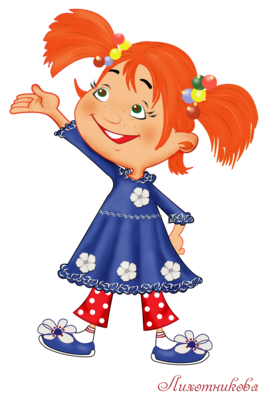 Домашнее задание
1-ый ряд : составьте текст из 10 предложений на тему «Мой распорядок дня», включив имена числительные и записав их словами.
2-ой и 3-ий ряд: параграф 35, №346
6. Метод «Анкета».